LA FINZIONE GIURIDICA
Espediente escogitato in vista di un fine pratico che porta ad un’ipotesi di difformità tra la realtà giuridica e la realtà storica.

Le Finzioni Giuridiche, Avv. Bardelle Federico, maggio 2012
Cos'è?
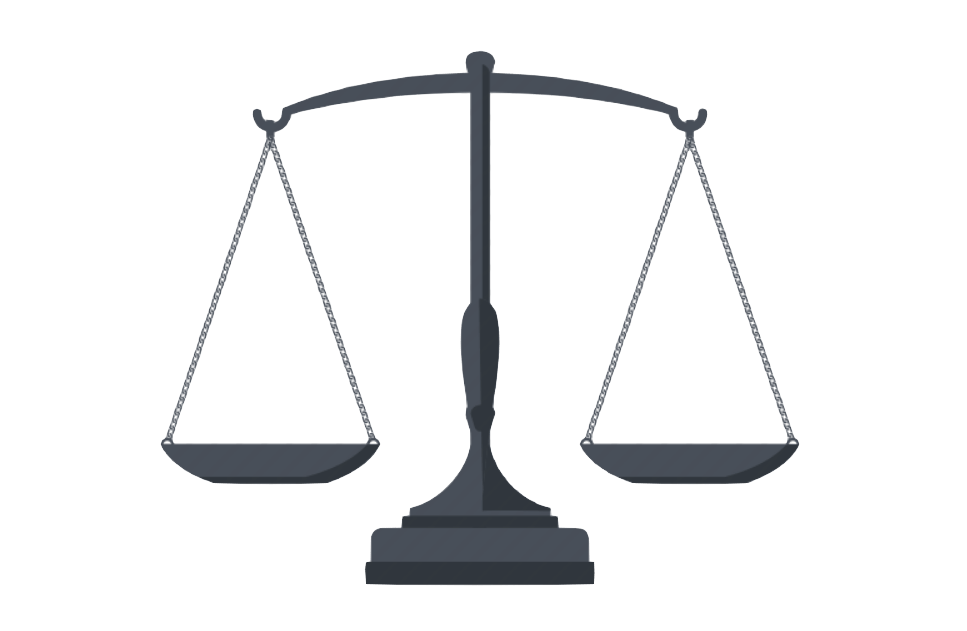 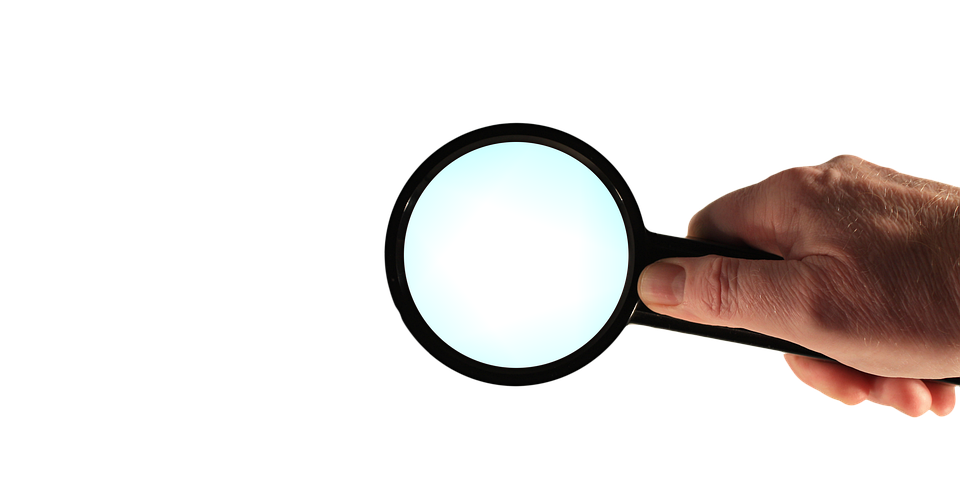 MODUS 
OPERANDI
MODI IN CUI OPERA
Il diritto predispone finzioni giuridiche in situazioni eterogenee.

La legge considera vero un fatto nell’impossibilità di accertare se il fatto sia realmente accaduto.

L’ordinamento considera avvenuto un fatto nonostante sia accertata una realtà contraria.
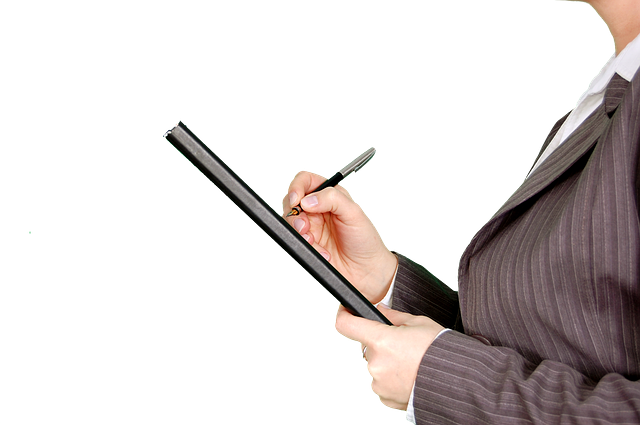 Fictio come rimedium ultimum
laddove la fattispecie è tale da non consentire l’applicazione di alcuna norma vigente; si ricorre quindi alla finzione quando nemmeno in via di interpretazione estensiva e analogica una norma può arrivare ad essere applicabile a una data situazione di fatto.

Il meccanismo della finzione modifica il rapporto, trasfigurandolo, in modo che lo stesso rientri nell’alveo della norma, la quale rimane immutata; gli effetti giuridici scaturiscono così dal fatto nuovo che, per mezzo della finzione, è ricondotto sotto la regola fingendo che lo stesso abbia tutti gli elementi richiesti dalla fattispecie normativa
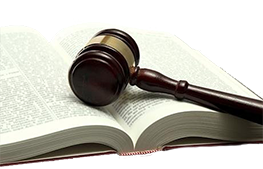 Le Finzioni Giuridiche, Avv. Bardelle Federico, maggio 2012
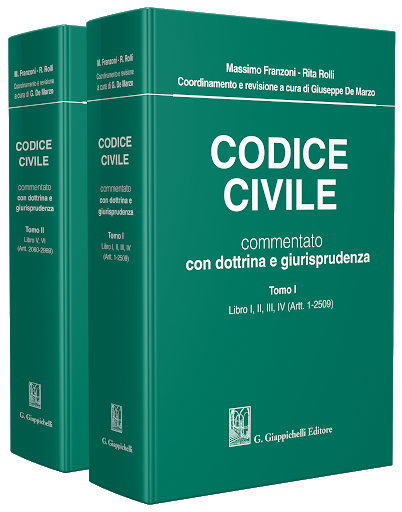 AVVERAMENTO DELLA CONDIZIONE
Art. 1359 c.c. «La condizione si considera avverata qualora sia mancata per causa imputabile alla parte che aveva interesse contrario all’avveramento di essa».

Fictio iuris idem operatur, quod veritas
Brocardo latino
AMBITO DI APPLICAZIONE
L’opinione più diffusa ritiene applicabile l’art. 1359 c.c. alle condizioni sia sospensive sia risolutive, nonché alle condizioni positive.



art 1353 cc, condizione sospensiva e risolutiva
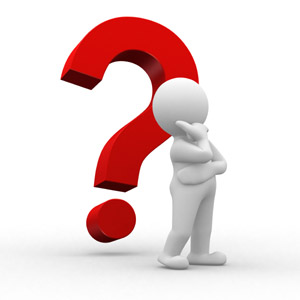 La norma è espressione del principio di buona fede.

L’intento del legislatore è evitare che un comportamento scorretto possa favorire chi lo tiene e danneggiare la controparte.
Ratio della norma
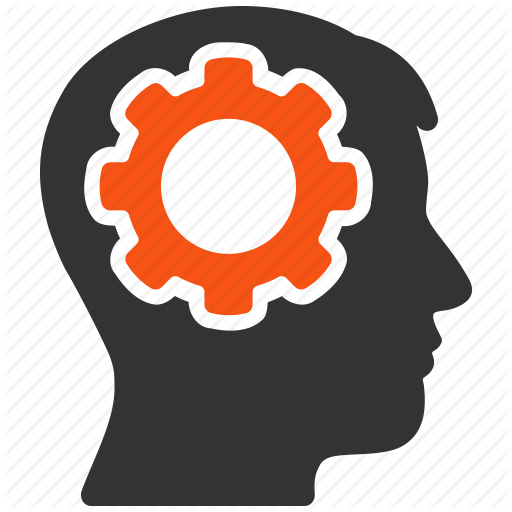 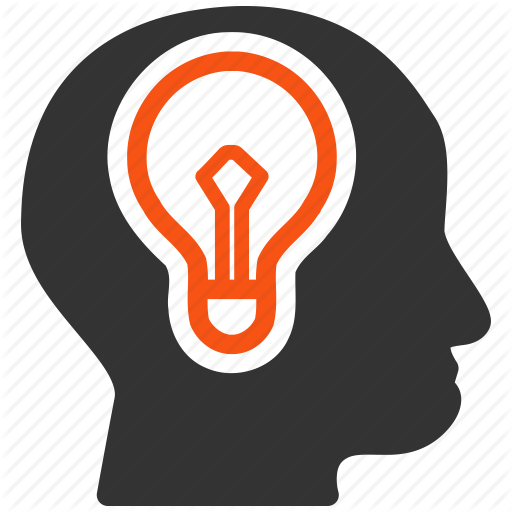 Ratio della norma
La mala fede determina l’avveramento fittizio della condizione. 


Obbligo delle parti di comportarsi secondo buona fede nello stato di pendenza della condizione. 


 Viene valutata l'esistenza di un interesse contrario all'avveramento «non in termini astratti o facendo riferimento al solo momento della conclusione dell’accordo, ma valorizzando il dato dell'effettivo interesse delle parti all'epoca in cui si è verificato il fatto o comportamento che ha reso impossibile l'avveramento della condizione». (Cassazione civile sez. III 18 luglio 2014 n. 16501)
l’art. 638 Cod. civ., quale moderna previsione della cautio Muciana.
Se il testatore ha disposto sotto la condizione che l'erede o il legatario non faccia o non dia qualche cosa per un tempo indeterminato, la disposizione si considera fatta sotto condizione risolutiva, salvo che dal testamento risulti una contraria volontà del testatore
Cioè: il divieto viene letto come presupposto per estinguere l’investitura sul bene
IL DIVIETO DI VENIRE CONTRA FACTUM PROPRIUM
Non si può contravvenire ad una condotta precedentemente tenuta e, quindi, ad una volontà anzitempo manifestata, ponendo in essere un comportamento successivo che ne costituisce la negazione
Dovere di coerenza e divieto di contraddizione

‘’venire contra factum proprium nulli conceditur’’
Tale principio, stante l’assenza di riferimenti nelle fonti di diritto romano in termini generali, viene ricondotto all’opera dei Glossatori. La formula, elaborata da Azzone, sarebbe comparsa per la prima volta nelle Brocardica sive generalia iuris dello stesso Autore, cfr. Astone F.
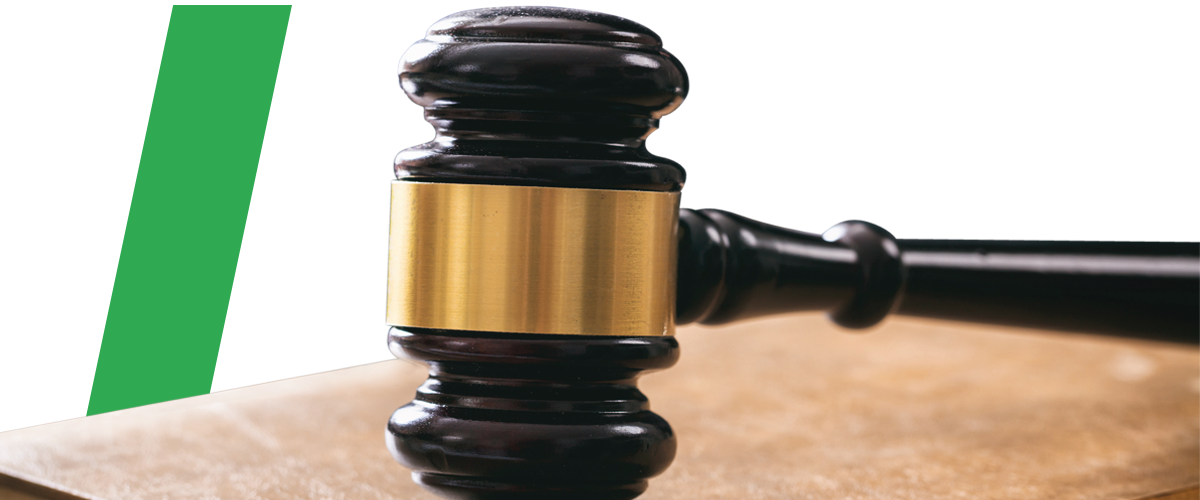 CORTE DI CASSAZIONE, SEZ. III CIVILE - SENTENZA 18 luglio 2014, n. 16501
Compensi professionali per attività di progettazione – Convenzione che subordina il pagamento del compenso all’ottenimento della concessione edilizia – Condizione potestativa mista – Ritiro della domanda di concessione edilizia da parte del committente in pendenza della condizione – Recesso anticipato del committente dall’incarico professionale ex art. 2237 c.c. – Fictio iuris di avveramento della condizione – Artt. 1358 e 1359 c.c. –  Diritto al compenso – Sussistenza.
Nel caso di convenzione che subordina il pagamento del compenso in favore del professionista (per progettazione per rilascio della concessione edilizia) deve ritenersi operante la fictio iuris di avveramento della condizione(art. 1359 c.c.) , qualora il committente provveda al ritiro della domanda di concessione edilizia: l’esistenza di un interesse contrario all’avveramento della condizione (rilascio della concessione edilizia) in capo al committente è da valutare valorizzando il dato dell’effettivo interesse delle parti all’epoca in cui si è verificato il comportamento che ha reso impossibile l’avveramento.
L’art. 1359 cod. civ., non si riferisce solo a coloro che, per contratto, apparivano avere interesse al verificarsi della condizione, ma anche ai comportamenti di chi in concreto ha dimostrato, con una successiva condotta, di non avere più interesse al verificarsi della condizione. Detta norma è applicabile anche alla c.d. condizione potestativa mista, il cui avveramento dipende in parte dal caso e in parte dalla volontà di uno dei contraenti.
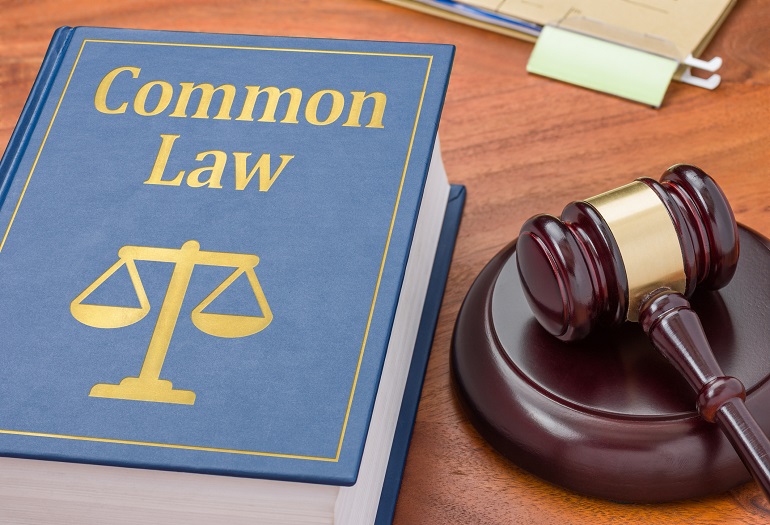 EQUITY
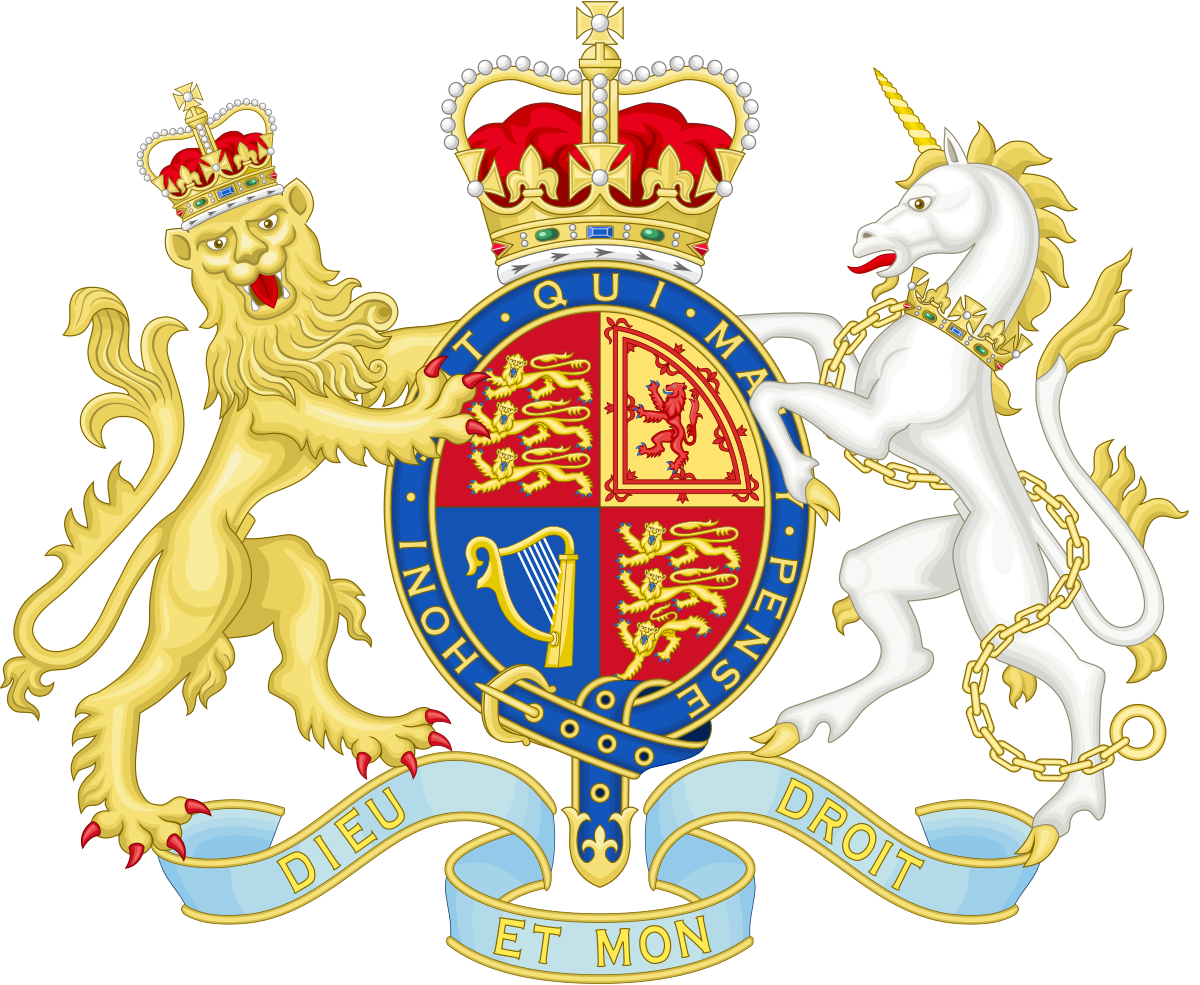 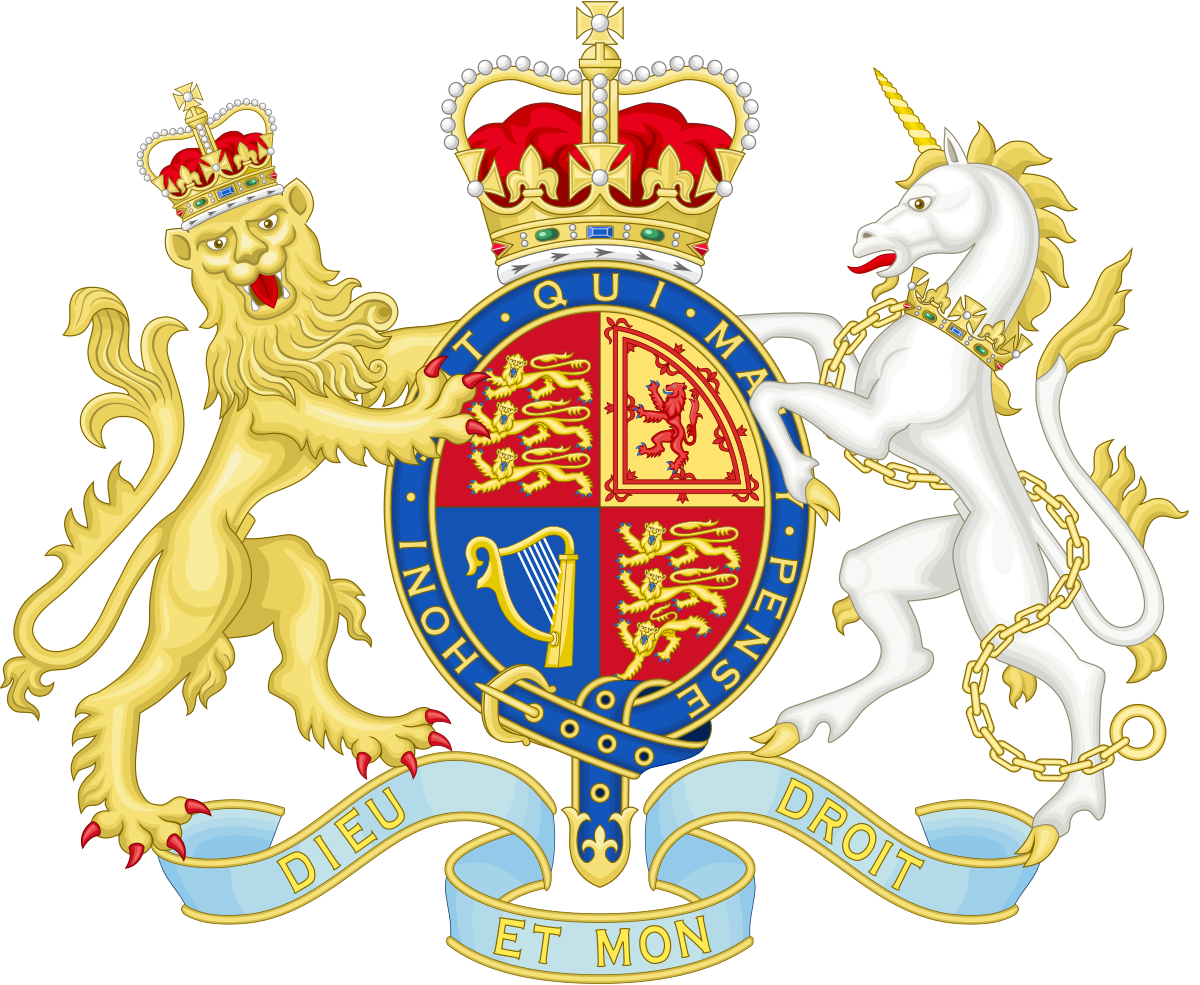 "equity regards as done what should have been done"
Il Cancelliere del Re, attingendo alle massime del diritto canonico (era un ecclesiastico!), talvolta suppliva alla condotta di un suddito realizzando ciò che il suddito avrebbe dovuto fare : ad es. il trustee disperde i beni del trust, il cancelliere trasferisce il trust sui proventi della vendita o su altri beni del trustee (il tradimento della fiducia è scavalcato con un rimedio che realizza ciò che il fondatore del trust desiderava): tracing del trust.